Lágyszámítási eljárások szakértői és mérnöki munka során történő alkalmazási lehetőségei
ÚNKP konferencia, 2024. június 4.

Készítette: Dr. Lukács Judit
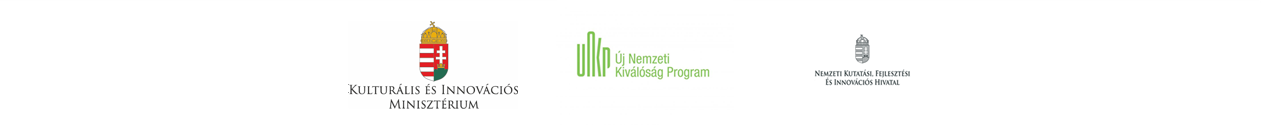 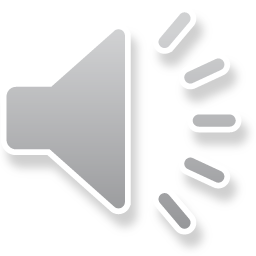 Tartalomjegyzék
Lágyszámítási eljárások
Szakértői rendszerek
Gyakorlati alkalmazási lehetőségek
Észlelhetőségi vizsgálatok
Biztosítási csalás előrejelzés
Telemarketing kampány támogatása
Egyéb gyakorlati alkalmazási lehetőségek
Publikációk
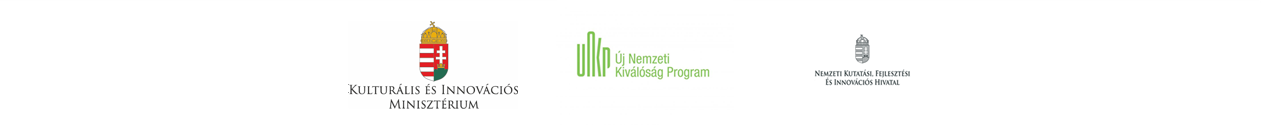 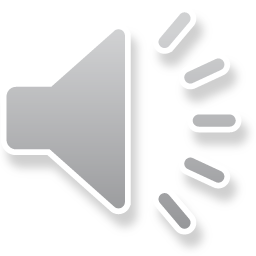 Lágyszámítási eljárások
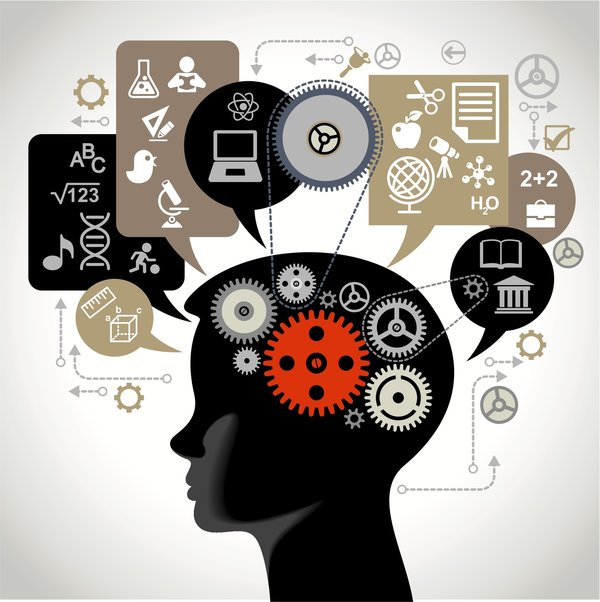 Lágyszámítási eljárások:
Fuzzy következtetés
Mesterséges neurális hálózatok
Evolúciós algoritmusok
Kemény számítások korlátai:
Szigorú definíciók
Bonyolult, összetett probléma?
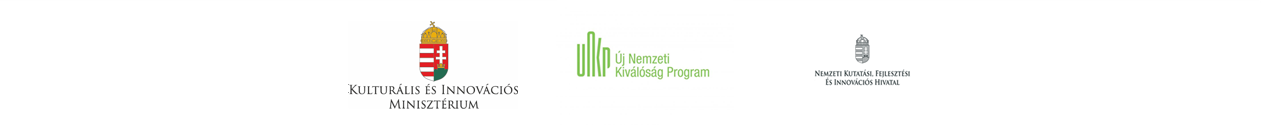 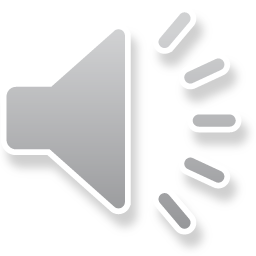 Szakértői rendszerek
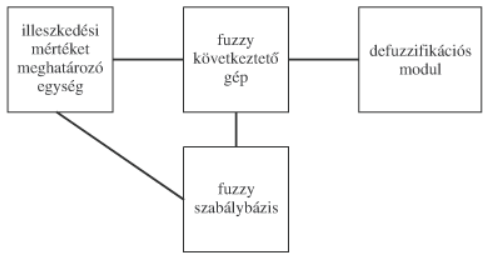 Elsődleges cél:
Döntéstámogatás
Emberi gondolkodás lekövetése

Potenciális módszer:
Fuzzy következtetés
Részigazságok kezelése
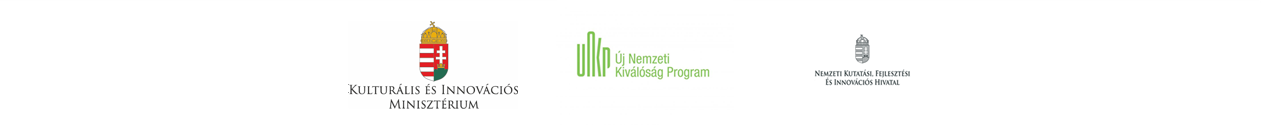 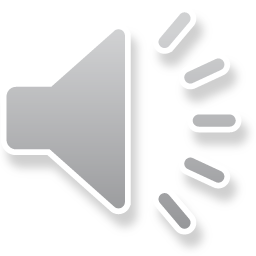 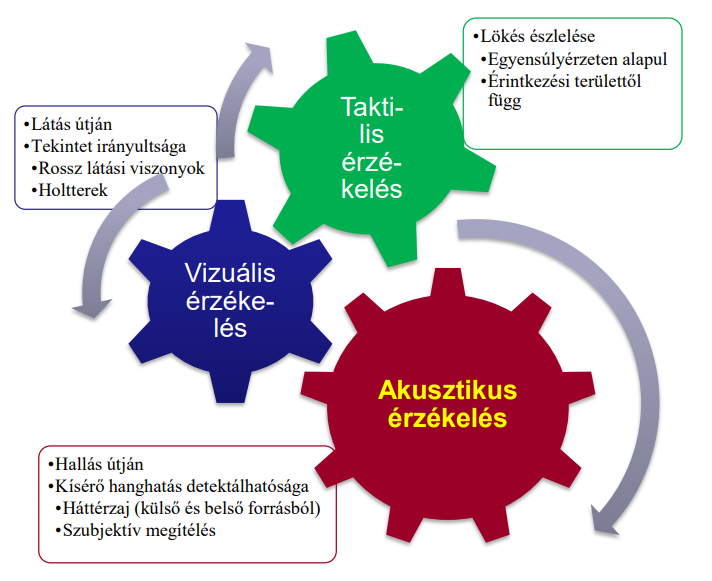 Gyakorlati alkalmazási lehetőségek
Észlelhetőségi vizsgálatok
Közlekedési balesetek észlelhetősége
Jogi felelősségrevonás
Emberi érzékszerveknek korlátaik vannak
Személy függő
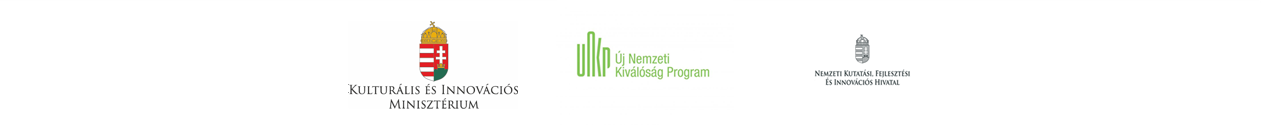 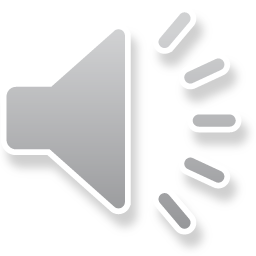 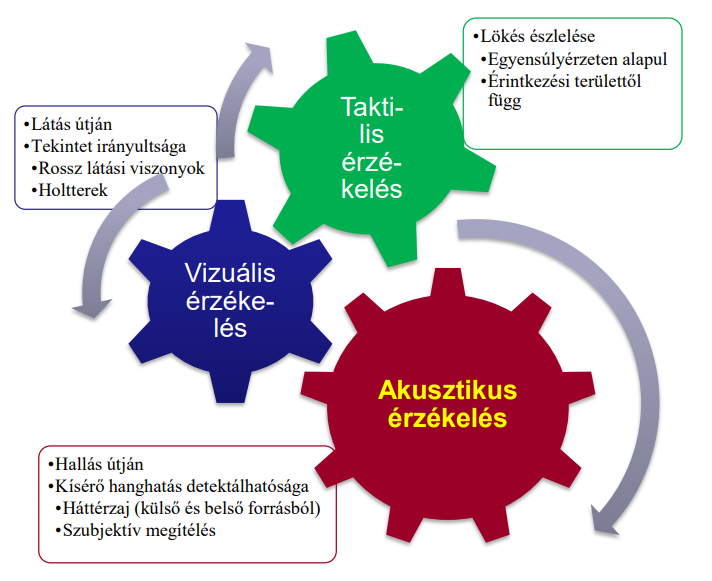 Gyakorlati alkalmazási lehetőségek
Észlelhetőség problémát jelenthet:
Bagatell ütközések és
Helyszínelhagyásos balesetek esetén

Célkitűzés:
Komplex kérdéskör
Hallhatóságra szűkítve
Észlelhetőség megítélésére való következtetés, becslés
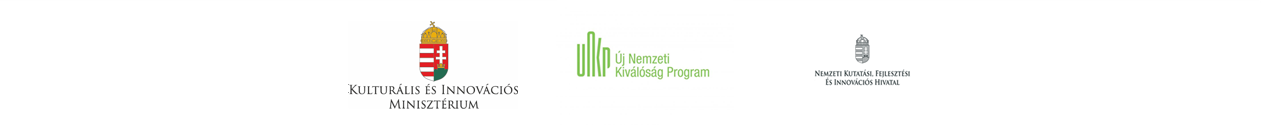 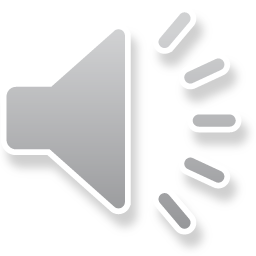 Gyakorlati alkalmazási lehetőségek
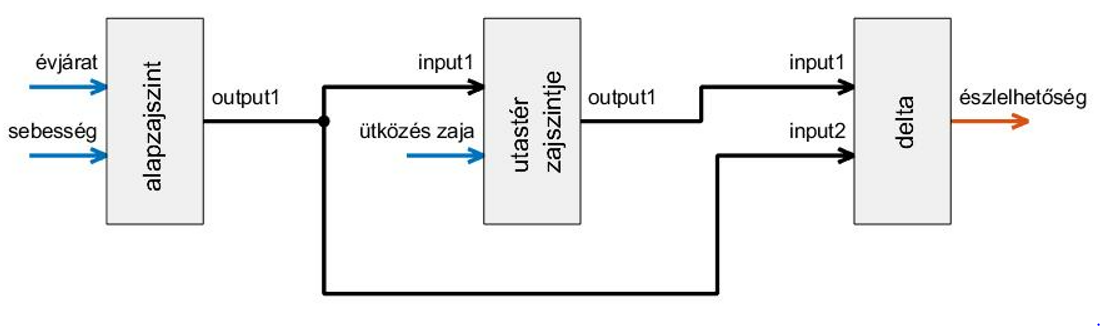 Észlelhetőségi vizsgálatok
Számos befolyásoló paraméter
Ember
Jármű
környezet
Szubjektív értékek
Hierarchikus szabályszám redukció indokolt
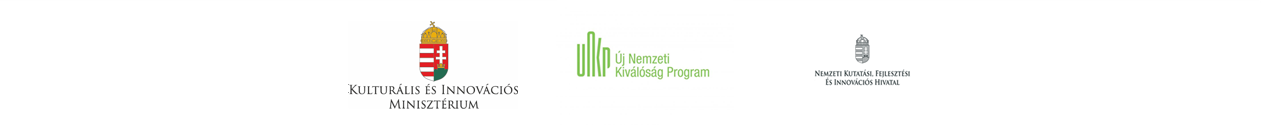 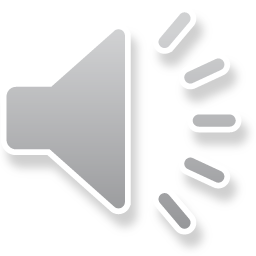 Gyakorlati alkalmazási lehetőségek
További alkalmazási területek
Biztosítási csalás előrejelzés (Hackaton 2024 – versenyfelkészítés)
Telemarketing kampány támogatása
Intelligens közlekedési rendszer megvalósítása
Hibrid megoldások kiberbiztonsági kockázatok
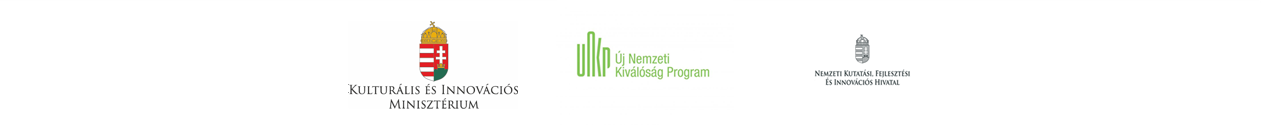 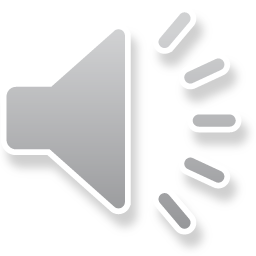 Publikációk
Forgács, A., Lukács, J., Csiszárik-Kocsir, Á., & Horváth, R. (2024). Towards the Investigation of Online Shopping Behaviours Using a Fuzzy Inference System. Decision Making: Applications in Management and Engineering, 7(2), 337-354 (Q1 folyóiratcikk - megjelent).
Váradi, P., Lukács, J., & Horváth, R. (2024) Response Surface Methodology to Characterize the Indicators for the Early Detection of Fraudulent Cases in the Motor Insurance Market. In: Anikó, Szakál (szerk.) IEEE 11th International Conference on Computational Cybernetics and Cyber-Medical Systems : ICCC 2024 : Proceedings Budapest, Magyarország : IEEE Hungary Section (2024) pp. 000201-000204. , 4 p. (megjelent)
Váradi, P., Lukács, J., & Horváth, R. (2023) Examination of vehicle fraud detection possibilities with the help of Fuzzy inference system. In: Szakál, Anikó (szerk.) IEEE 17th International Symposium on Applied Computational Intelligence and Informatics SACI 2023 : Proceedings Budapest, Magyarország : Óbudai Egyetem, IEEE Hungary Section (2023) 818 p. pp. 353-358. , 6 p. (megjelent)
Lukács, J. (2023) Az aggregációs operátor rendszerkimenetre gyakorolt hatásának vizsgálata. Mérnöki Szimpózium a Bánkin előadásai : Proceedings of the Engineering Symposium at Bánki (ESB 2023), Budapest, Magyarország : Óbudai Egyetem (2023) (elfogadva, megjelenés alatt)
Még benyújtva: 3 angol nyelvű folyóiratcikk
Előkészítés alatt: 1 angol és 1 magyar nyelvű folyóiratcikk (tervezett benyújtás: 2024. július eleje-közepe)
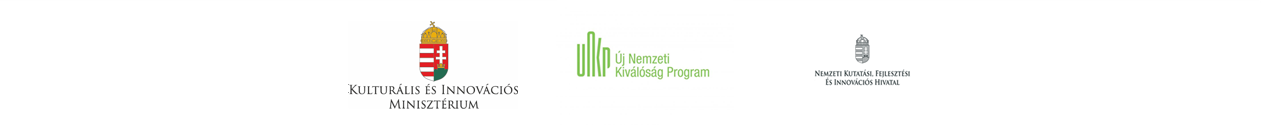 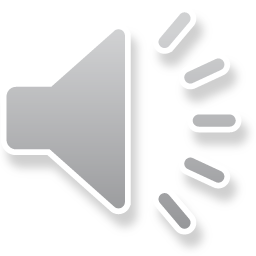 Köszönöm a figyelmet!
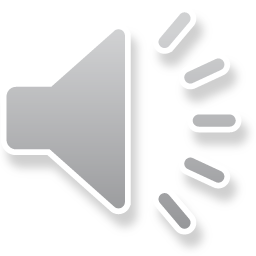